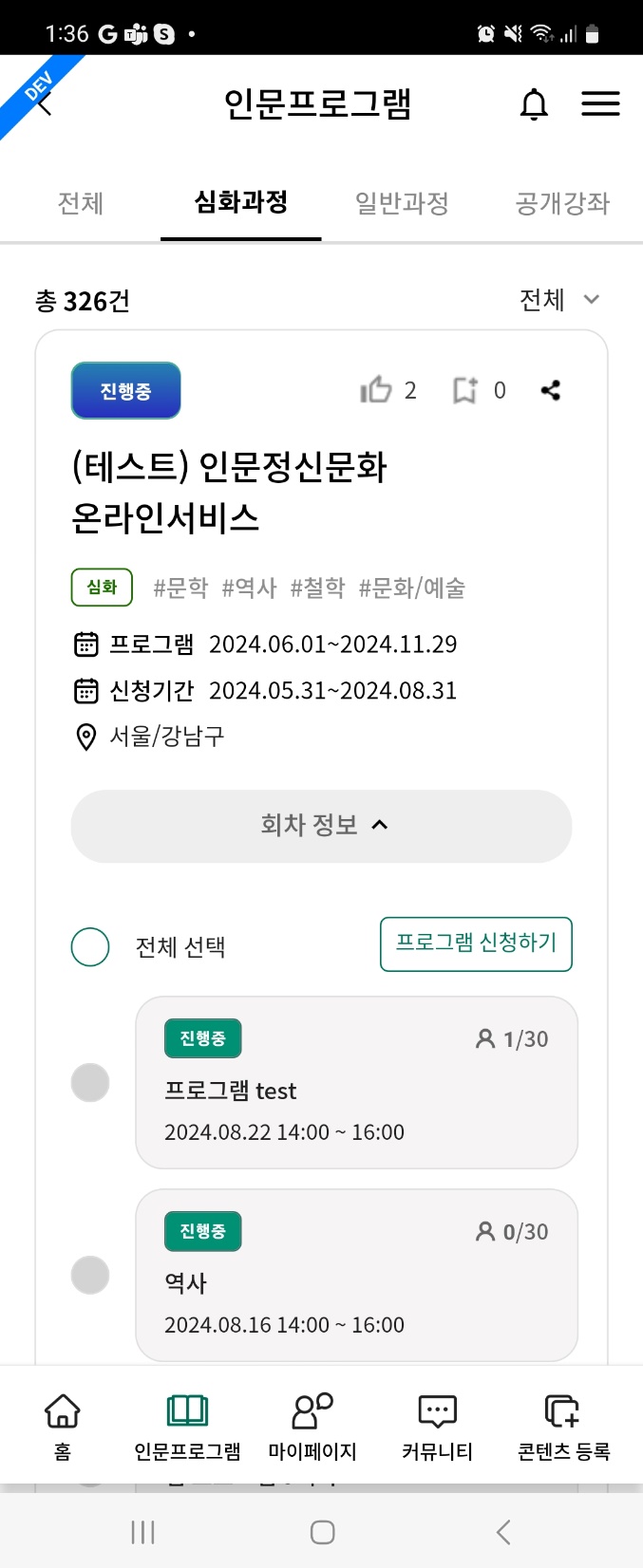 [APP] 인문프로그램 > 심화과정 / 일반과정 program


1.프로그램 신청하기 (apply program) button
  1) if there’s no selectable course
    - alert msg.(“신청 가능한 회차가 없습니다. 일정을 확인해주세요.“)

2.if the program course(회차) is already applied
  1) As-is
     - checkbox is disabled
     - currently, if can’t select course because of apply period, checkbox is also disabled.
  2) To-be
     - checkbox should be checked & disabled
1
2